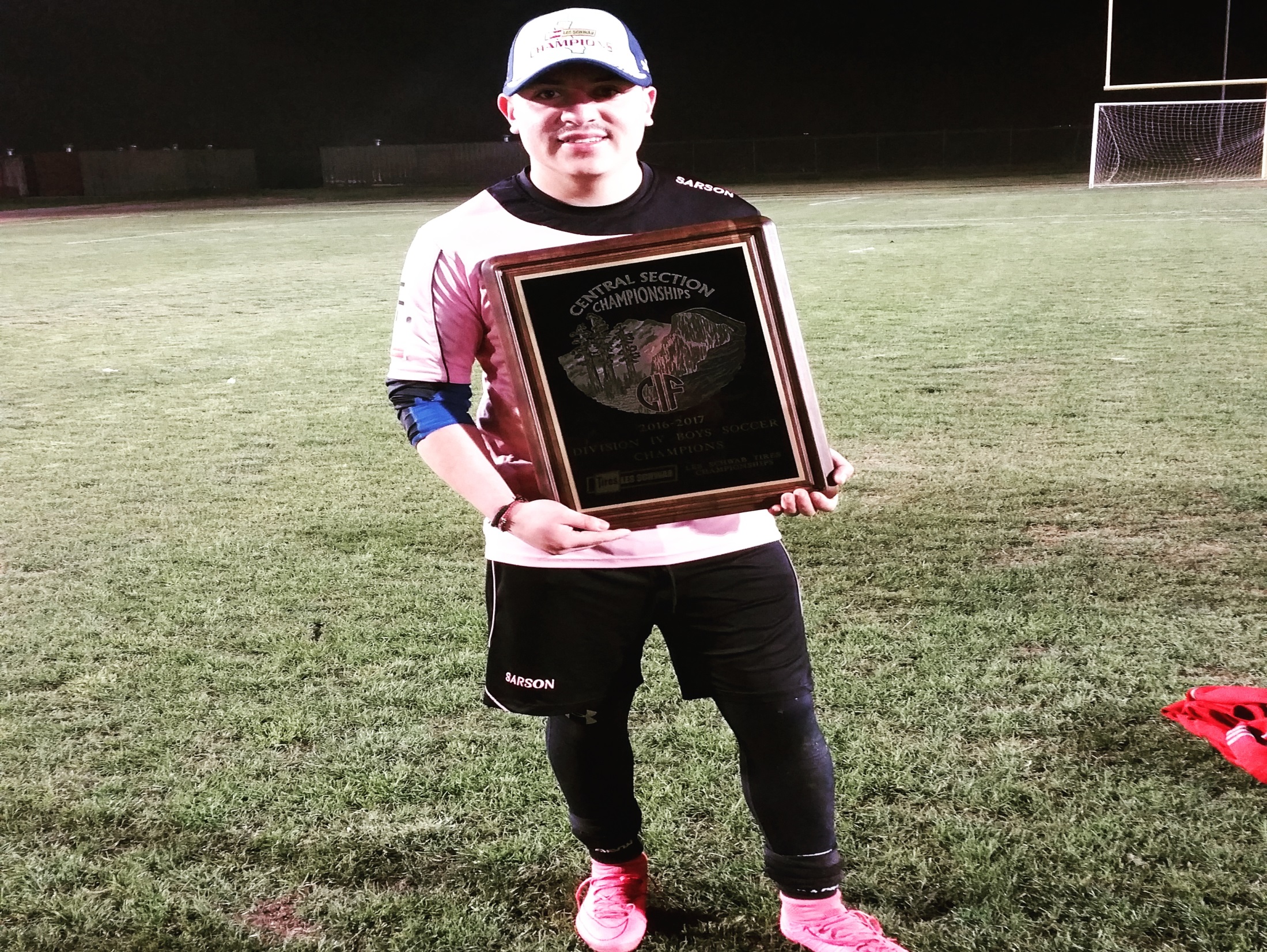 Felipe Lemus
About me
18 years old 
Born in Mexico
Love soccer 
2017 valley champ
Second oldest  out of 4 children
Clubs and Activities
4 year varsity soccer player 
Ag mechanics 2 years 
Farm ops 1 year
FFA
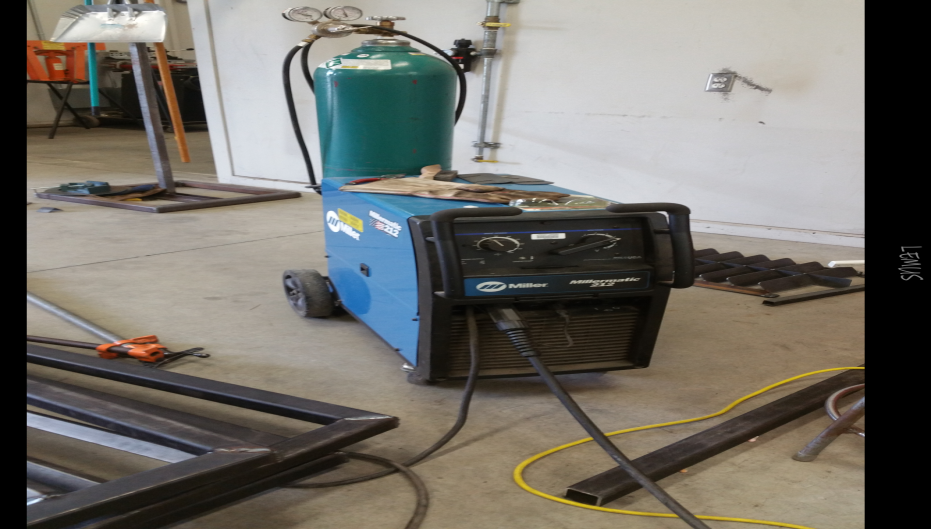 Job Shadow
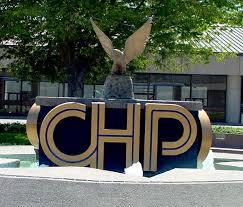 Officer Lavender
Highway Patrol 
Changes life style 
Great experience
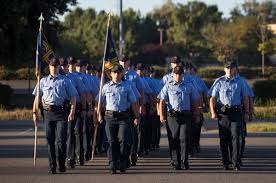 Path way
Agriculture 
Farm Operations
Welding
Tractors 
Enjoy
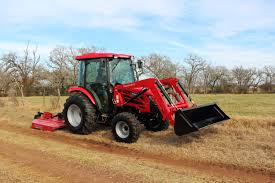 Post-High School Plans
COS
Certified Welder
North Carolina
Oil pump Welding 
Start own business
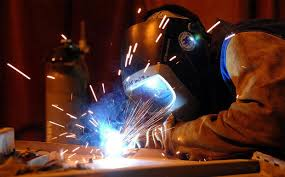 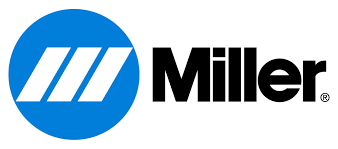 Leaving LHS
Going to miss my friends 
Miss teachers
Miss playing soccer representing my school.
Leave very good memories
“Once a Cardinal always a Cardinal”
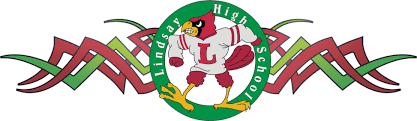 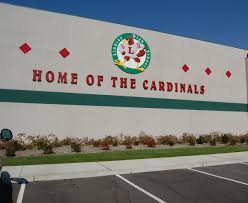 Influential Teacher
Mrs. Moreno
Great Advisor 
Supportive 
Problem Solver
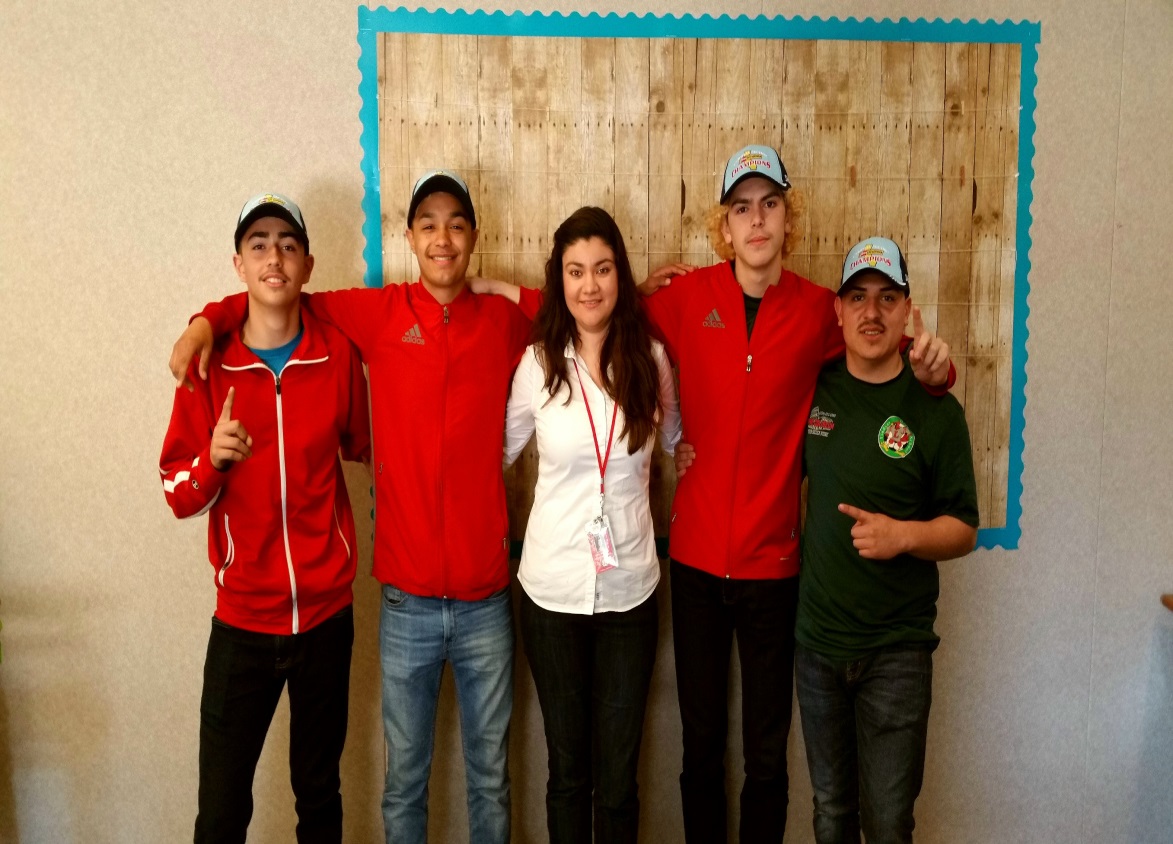 Any Questions?
“The world is as big as you make it.” ~Douglas Johnson